České zkušenosti s rozkrýváním skutečných vlastníkůPoučení z kauzy Babiš
Marek Chromý
13.06.2022
Stav před Evidencí skutečných majitelů
Obchodní rejstřík a sbírka listin (1863, 1950, 1992, 2014)

Živnostenský rejstřík 1.1.1992

Evidence svěřenských fondů 1.1.2018
13.06.2022
2
EVIDENCE SKUTEČNÝCH MAJITELŮ česká cesta
Zřízena zákonem č. 37/2021 Sb. o Evidenci skut. majitelů 
V současné podobě spuštěna k 1. 6. 2021
Půlroční "přechodné" období
Od 1. 12. 2021 končí přechodné období, informace brány jako směrodatné

Skutečný majitel:
Koncový příjemce - má podstatný majetkový prospěch a dále ho nepředává
Osoba s koncovým vlivem - uplatňuje rozhodující vliv
13.06.2022
3
EVIDENCE SKUTEČNÝCH MAJITELŮ silné stránky
Jednoduché vyhledávání po právnických subjektech
Přehledné informace o skutečném majiteli
Široké vymezení zadávaných údajů pro orgány veřejné moci (neveřejná část evidence)
Open data

Přesvědčme se sami
13.06.2022
4
EVIDENCE SKUTEČNÝCH MAJITELŮ slabé stránky
Absence jiného vyhledávání než podle názvu společnosti, IČO nebo spisové značky
Nefunkční automatický průpis
Neplnění zákonných povinností společnostmi 
    a nevymáhání rejstříkovými soudy
Problematická kontrola zapisovaných údajů soudy/notáři
13.06.2022
5
EVIDENCE SKUTEČNÝCH MAJITELŮ příklady problémů
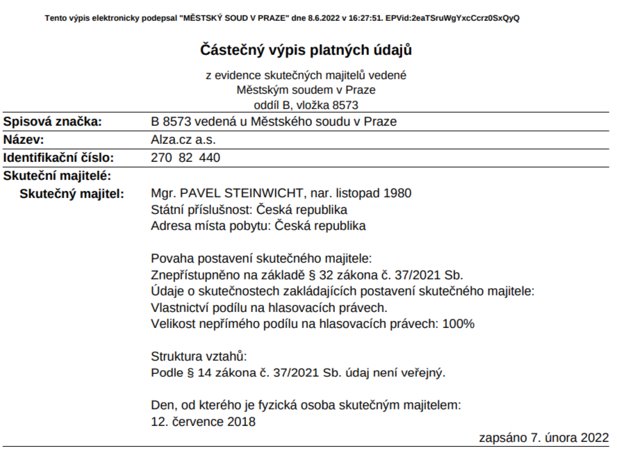 Ale Google říká, že...
13.06.2022
6
EVIDENCE SKUTEČNÝCH MAJITELŮ příklady problémů
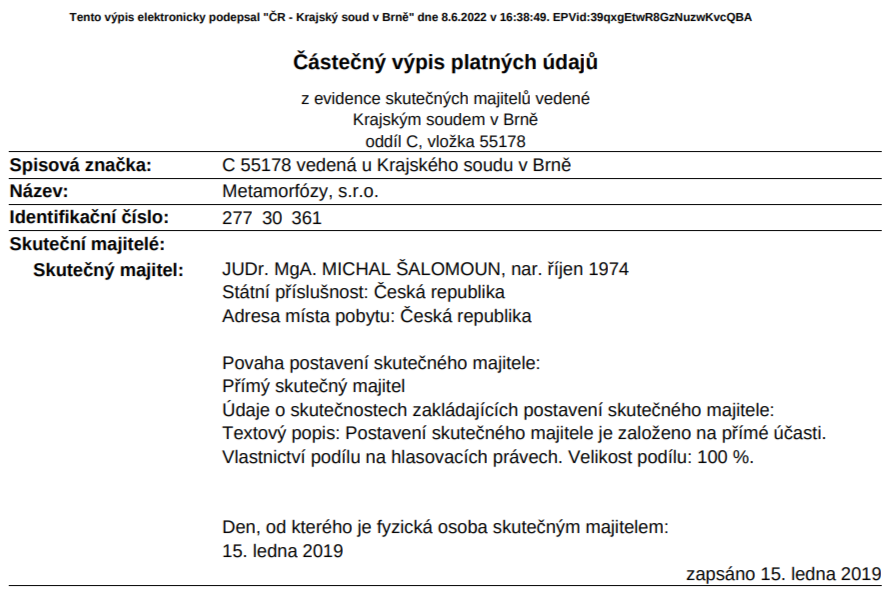 Ale: výpis z obchodního rejstříku
13.06.2022
7
EVIDENCE SKUTEČNÝCH MAJITELŮ příklady problémů
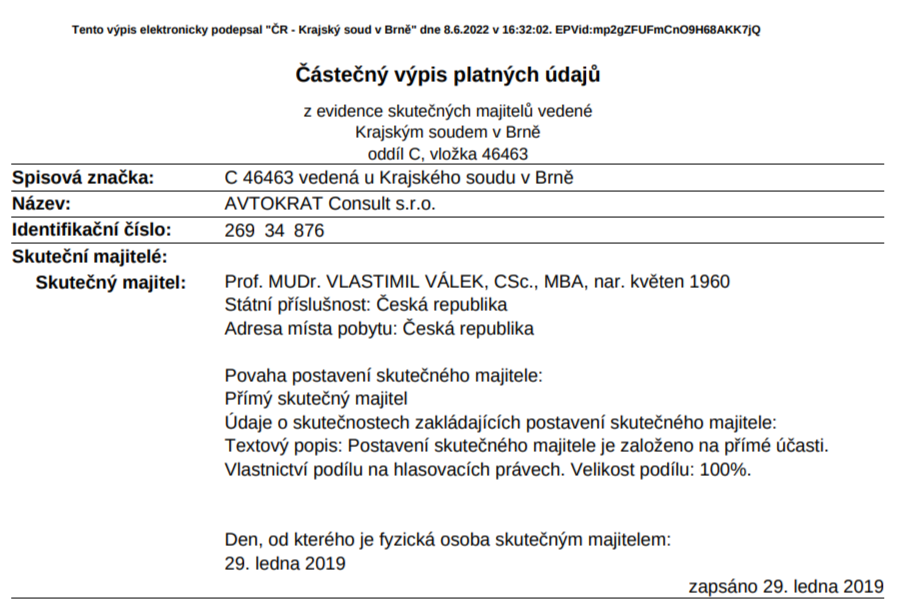 Ale: výpis z obchodního rejstříku
13.06.2022
8
Děkuji za pozornost.
Marek Chromý
chromy@transparency.cz
13.06.2022